ALCOHOL LICENSING law in Aotearoa
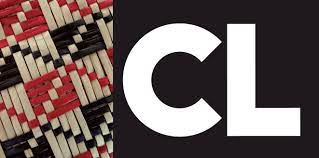 These Community Law Centres have specialist available to support you and provide advice objecting to alcohol licences
Central Auckland
South Auckland
Waikato
Wellington & Hutt Valley
Canterbury & West Coast
What difference one licence can make… 
South Waikato DLC – Tokoroa, May 2023 
“It is clear to the Committee that the amenity and good area has improved after the previous operator ceased trading in 2021. The MOoH told us that from November 2020 to November 2021 alcohol ED admissions were 188 and 3 deaths when this store and Thirsty Liquor were operating.
From November 2021 to November 2022 alcohol ED admissions dropped to 99 and 1 death when this store and Thirsty Liquor were not operating.”
Alcohol licences
On-licence (bars/restaurants, caterers – cannot take alcohol offsite)
Off-licence (bottle stores/ supermarkets/ online retailers)
New licence applications are for one year
Licence renewals are for three years
If a licenced premises is sold, the new owner must apply for a new licence, only the ‘suitability of the applicant’ will be considered
How to Object to a Licence Application
The process
objectIONs
Communities can object to licence applications under:
- section 105 for new licences
- section 131 for renewals, and

WITHIN 25 WORKING DAYS OF NOTIFICATION 
Provide contact details (name, email, phone, address)
Specify the grounds in the Act on which they object
Sign and date the objection
Further context…
DLCs want to hear why communities are concerned
Communities can express real-life issues they may face which aren’t captured with statistics or data
Objections can discuss positive things in the community that could be negatively impacted or made worse
Later in the process, if evidence is sensitive, a non-publication order can be requested to help protect privacy
Community objectors can object to the licence being granted in its entirety AND ALSO request conditions be attached to it
Objections only need to be a brief outline of concerns, which are expanded on later within evidence
[Speaker Notes: Do you think we should provide a bit more information here about standing?]
Objections do not need to…
…provide detailed evidence
…confirm attendance at the hearing
…be sent to the applicant
…include any filing fees (participation is free for the community)
Grounds for objectingS105 NEW LICENCES
(a) the object of this Act:
(b) the suitability of the applicant:
(c) any relevant local alcohol policy:
(d) the days on which and the hours during which the applicant proposes to sell alcohol:
(e) the design and layout of any proposed premises:
(f) whether the applicant is engaged in, or proposes on the premises to engage in, the sale of goods other than alcohol, low-alcohol refreshments, non-alcoholic refreshments, and food, and if so, which goods:
(g) whether the applicant is engaged in, or proposes on the premises to engage in, the provision of services other than those directly related to the sale of alcohol, low-alcohol refreshments, non-alcoholic refreshments, and food, and if so, which services:
(h) whether (in its opinion) the amenity and good order of the locality would be likely to be reduced, to more than a minor extent, by the effects of the issue of the licence:
(i) whether (in its opinion) the amenity and good order of the locality are already so badly affected by the effects of the issue of existing licences that—
(i) they would be unlikely to be reduced further  (or would be likely to be reduced further to only a minor extent) by the effects of the issue of the licence; but
(ii) it is nevertheless desirable not to issue any further licences:
(j) whether the applicant has appropriate systems, staff, and training to comply with the law:
(k) any matters dealt with in any report from the Police, an inspector, or a Medical Officer of Health made under section 103.
[Speaker Notes: If presenting in relation to a renewal this slide needs to be amended]
Grounds for objectingS131 LICENCE renewals
(a) the matters set out in paragraphs (a) to (g), (j), and (k) of section 105(1):
(a) the object of this Act:
(b) the suitability of the applicant:
(c) any relevant local alcohol policy:
(d) the days on which and the hours during which the applicant proposes to sell alcohol:
(e) the design and layout of any proposed premises:
(f) whether the applicant is engaged in, or proposes on the premises to engage in, the sale of goods other than alcohol, low-alcohol refreshments, non-alcoholic refreshments, and food, and if so, which goods:
(g) whether the applicant is engaged in, or proposes on the premises to engage in, the provision of services other than those directly related to the sale of alcohol, low-alcohol refreshments, non-alcoholic refreshments, and food, and if so, which services:
(j) whether the applicant has appropriate systems, staff, and training to comply with the law:
(k) any matters dealt with in any report from the Police, an inspector, or a Medical Officer of Health made under section 103.
(b) whether (in its opinion) the amenity and good order of the locality would be likely to be increased, by more than a minor extent, by the effects of a refusal to renew the licence:
(c) any matters dealt with in any report from the Police, an inspector, or a Medical Officer of Health made by virtue of section 129:
(d) the manner in which the applicant has sold (or, as the case may be, sold and supplied), displayed, advertised, or promoted alcohol.
[Speaker Notes: If presenting in relation to a renewal this slide needs to be amended]
Breakdown: Grounds for Objecting
The object of the act
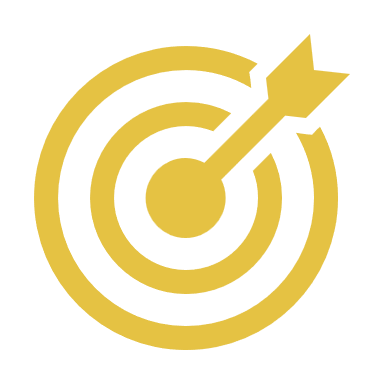 Can object under this ground if they believe that the granting of the licence would:
Promote unsafe or irresponsible sale, supply and consumption of alcohol
Increase harm caused by the excessive or inappropriate consumption of alcohol in the community
SUITABILTY OF THE APPLICANT
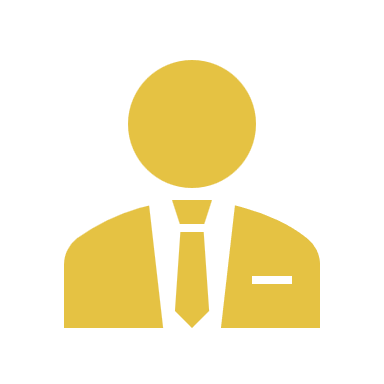 Objectors might not have knowledge of the applicant as a person; they should not pretend to.
If the applicant runs other stores, Objectors may have knowledge of how well or poorly those operate
Objections can be raised if the business plan and risk mitigation is poor
Can object on this ground if it is felt the applicant has not made any (or enough) effort to engage with the community about their plans
Amenity and good order
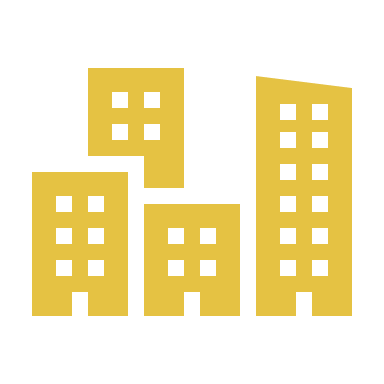 Can object to the application for a new licence if they believe that granting the licence would make the amenity and good order of the area materially worse, e.g.
An increase in crime, vandalism, rubbish, noise issues or damage to property
Services close by being impacted (such as places of worship, schools and mārae, parks, reserves, community halls, sports centres) 
Increases in traffic and parking problems
Proximity to public transport (especially school age users)
Objectors might feel the neighbourhood currently has a positive feel or that it is already unsafe.  In either case they can raise concerns a new licenced premises would make it worse
[Speaker Notes: This slide for new licence applications]
Amenity and good order
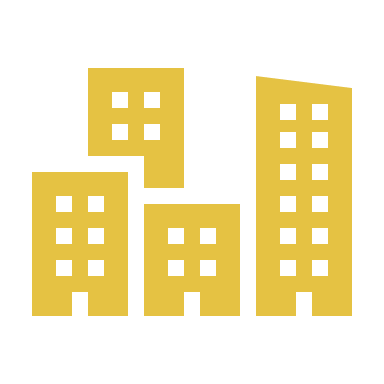 Renewal application
Can object to an application for the renewal of an existing licence if they believe that declining the application would improve the amenity and good order of the area by a material amount, e.g. less crime, less rubbish and vandalism, less noise problems, people feeling safer and more able to go about their daily lives, less loitering, improved use
[Speaker Notes: This slide for renewal applications – delete as required]
Days and hours
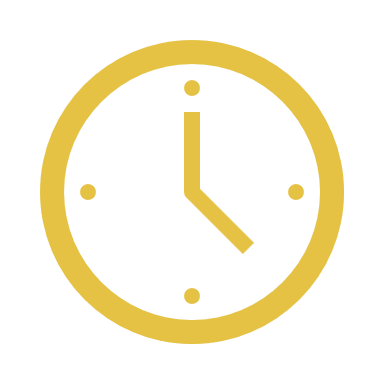 Can object if they believe the operating hours proposed by the applicant is inappropriate.
Objectors can request conditions on the licence that could solve or mitigate the problem, e.g. the business is not open on certain days or shuts by a certain time, or between certain hours
[Speaker Notes: Presenter could discuss relevant examples of this – e.g. if the application is for a premises near a school, a condition could be that the business is shut between 3 and 4:30 pm]
Design and layout
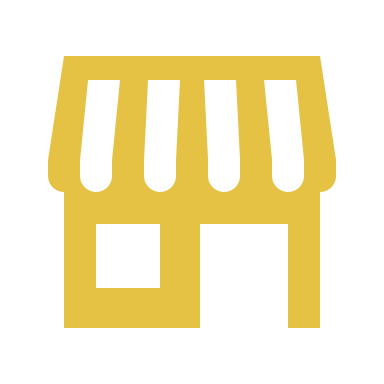 Can object if they believe the design and layout of the premises is inappropriate or may cause problems, e.g. if the layout may make the premises a target for burglaries, or if children could see into the shop.
This includes advertising. They can object if the method of advertising could be harmful, e.g. if it promotes risky drinking through advertising low cost alcohol, RTDs or single sales.
Objectors can request certain design or layout features not be allowed, or certain features are required, as a condition of the licence.
[Speaker Notes: Acknowledge it may be difficult to know the layout is these have not been published with the public notice of application]
Sale of other goods and services
Can object if they believe the provision of other services alongside alcohol is inappropriate, e.g. if the store attracts young people (under 18s), it may not be appropriate to sell alcohol and whatever attracts the young people (say, confectionary) in the same store
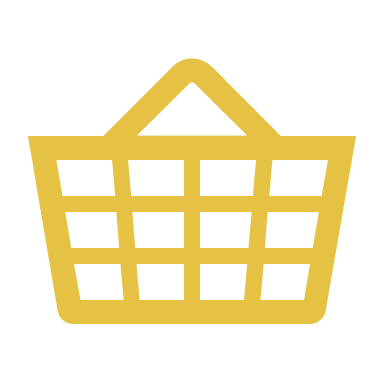 Staff and systems
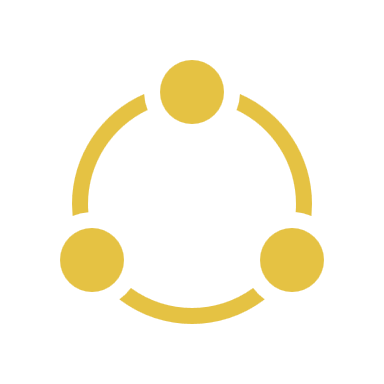 Can object if they believe the applicant does not have the necessary systems or enough (trained) staff in place to prevent alcohol related harm.  Objectors need to be confident talking about business matters if they object on this ground.
Does the applicant know who their market will be? 
How will they meet their needs?
How will they ensure that there is no sale to minors?
Will there be enough parking?
What CCTV is there and what do they do with the footage?
How many stores does the licence holder operate and can they give enough time the one being applied for?
[Speaker Notes: Could reference the object of the act]
Local alcohol policy
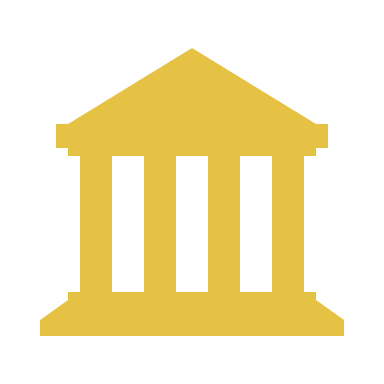 The Council might have a local alcohol policy (LAP), which can usually be found on the Council website
Can object to an application if they believe that it would breach the LAP.
The DLC does not have to follow the LAP, but if you raise it, they usually will.
Renewals can now also be objected to on this basis.
[Speaker Notes: Only include if relevant to the DLC before which this will be heard. Have copies available for people to take away.
Delete if no LAP.]
next steps
The Council will let you know that they have received your objection
They will send copies of your Objection to the Applicant, Police and Medical Officer of Health
[Speaker Notes: Speaking note: explain why it is important to stick to what you have submitted on – fair process]
AGENCIES that REPORT of licence applications
Council’s Alcohol Licensing Inspector (must report)
Medical Officer of Health (must make enquiries, may report)
Police (must make enquiries, may report)

Police or the Medical Officer of Health might not report if…
Noone opposes the application
They feel there are no issues related to their area of expertise
They do not have the resources, and feel a need to prioritise other alcohol licensing matters 
Can still object because of matters an agency could have dealt with, e.g. regular fights an objector witnessed outside premises, even though there was no police report to the licence application
[Speaker Notes: The first slides hopefully include contact details for Health and the Police.  It is helpful to know how accommodating these agencies can be in providing data/information]
OBJECTIONS NEED TO BE BACKED BY EVIDENCE
You need to prepare what you will say at the hearing.
Your evidence – what you, and any witnesses that you call on, will say – needs to be submitted. 
Do not try and introduce surprise evidence at the hearing.
For Objections to carry weight they need to backed up with evidence and Objectors need to appear at the Hearing and speak to it, if they don’t attend the Hearing the DLC will ignore their Objection.
Evidence can take lots of forms;
Stories about what goes on in the community already (good things and bad things)
Stories about vulnerable individuals / groups they know about in the area 
Experiences in and around other bottle stores / licenced premises
Stories of how good service providers have interacted with the community in the past
They can talk anecdotally to relevant crime, nuisance and health matters they have seen in their neighbourhood
Photos, videos or petitions can also be included to support concerns or provide evidence of harm.
Privacy
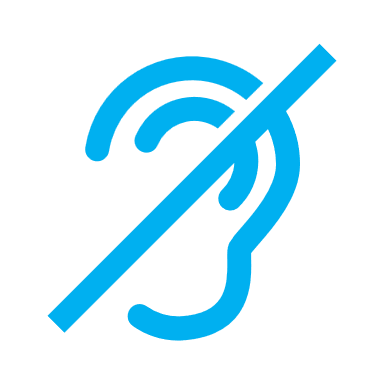 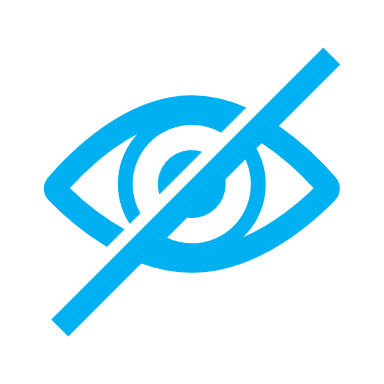 Later in the process when you write your evidence/submissions you may have concerns that its content is sensitive and private to you or other people in your community.
For example, you may have had alcohol addiction issues which feel relevant to your objection but which you would prefer not to discuss publicly
You will have an opportunity to request a non-publication order from the DLC so your evidence can be heard without reference to your name
2022 Licence Application Statistics (on and off licences, new and renewals)
REFORM – 
2023 changes
Enacted now
LAPs appealed only by judicial review
Objectors will not have to justify their ‘standing’ rights
DLCs ‘may’ decline or impose conditions on licence renewals to align with LAPs
Community objectors have 25 working days to submit their objections
REFORM –
2024 changes
Enacted May 2024 
DLC hearings must avoid unnecessary formality
DLCs can only test evidence, cross-examination removed 
DLC processes must incorporate Tikanga
Evidence can be given in te reo Māori
Ministry of Justice will provide further information and guidance around these provisions in 2024